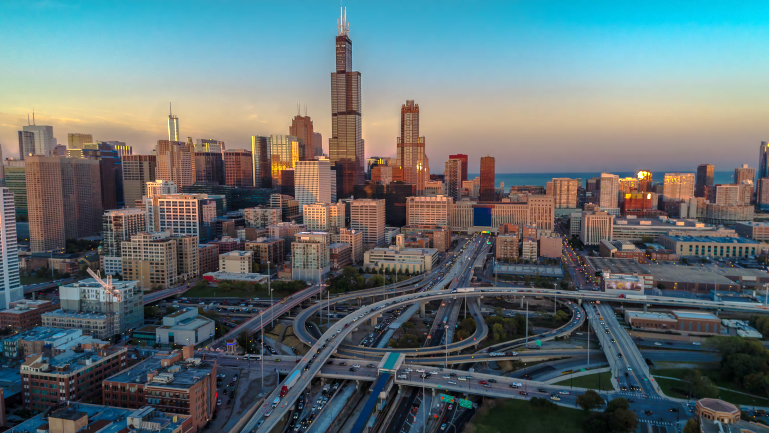 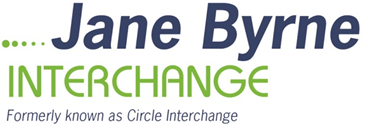 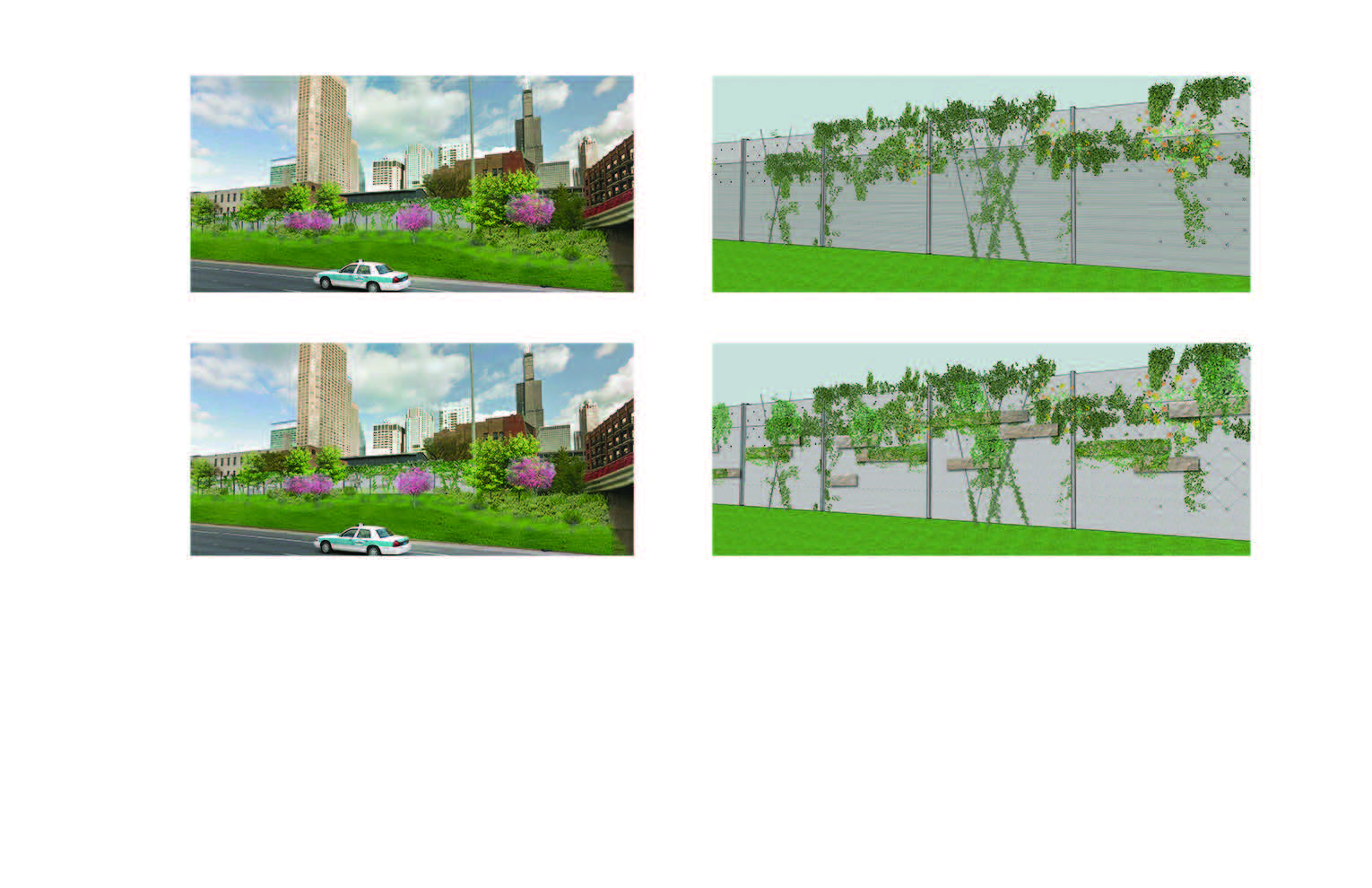 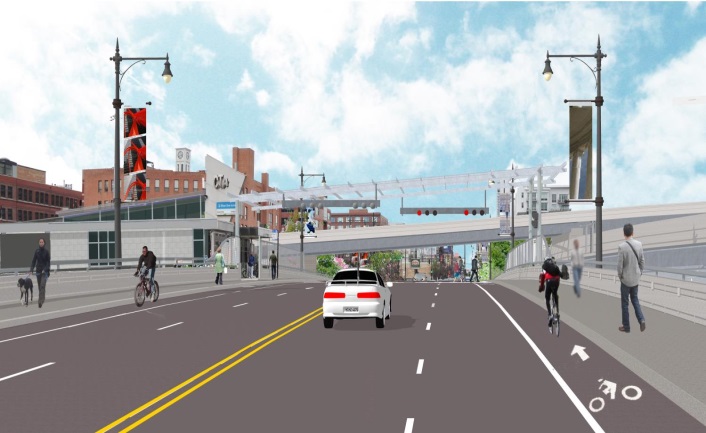 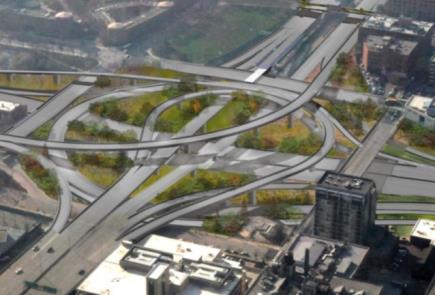 OCTOBER 18, 2018 – 10:00 AM
I-290 EB Ramp to I-90/94 (NB) - Contract #60X79Misc. Interchange Ramps at Various Locations - Contract #60X93November 9, 2018 LettingPre-Bid Meeting
Pre-Bid Meeting Agenda
Welcome and Introductions
Projects Overview
Major Construction Items
Suggested Staging
CTA and Utility Coordination
DBE Requirements
Questions / Comments



The contents of this presentation slides are intended for information purposes only & clarification of the contract documents for bidders and are not intended to supersede the requirements and contents of the posted contract documents available on the Department’s website for bidding purposes.
Scope of Work Summary
Contract 60X79………………………………………………………...




Contract 60X93…………………… ……………………...
Project Overview60X93 - Misc. Interchange Ramps at Various Locations
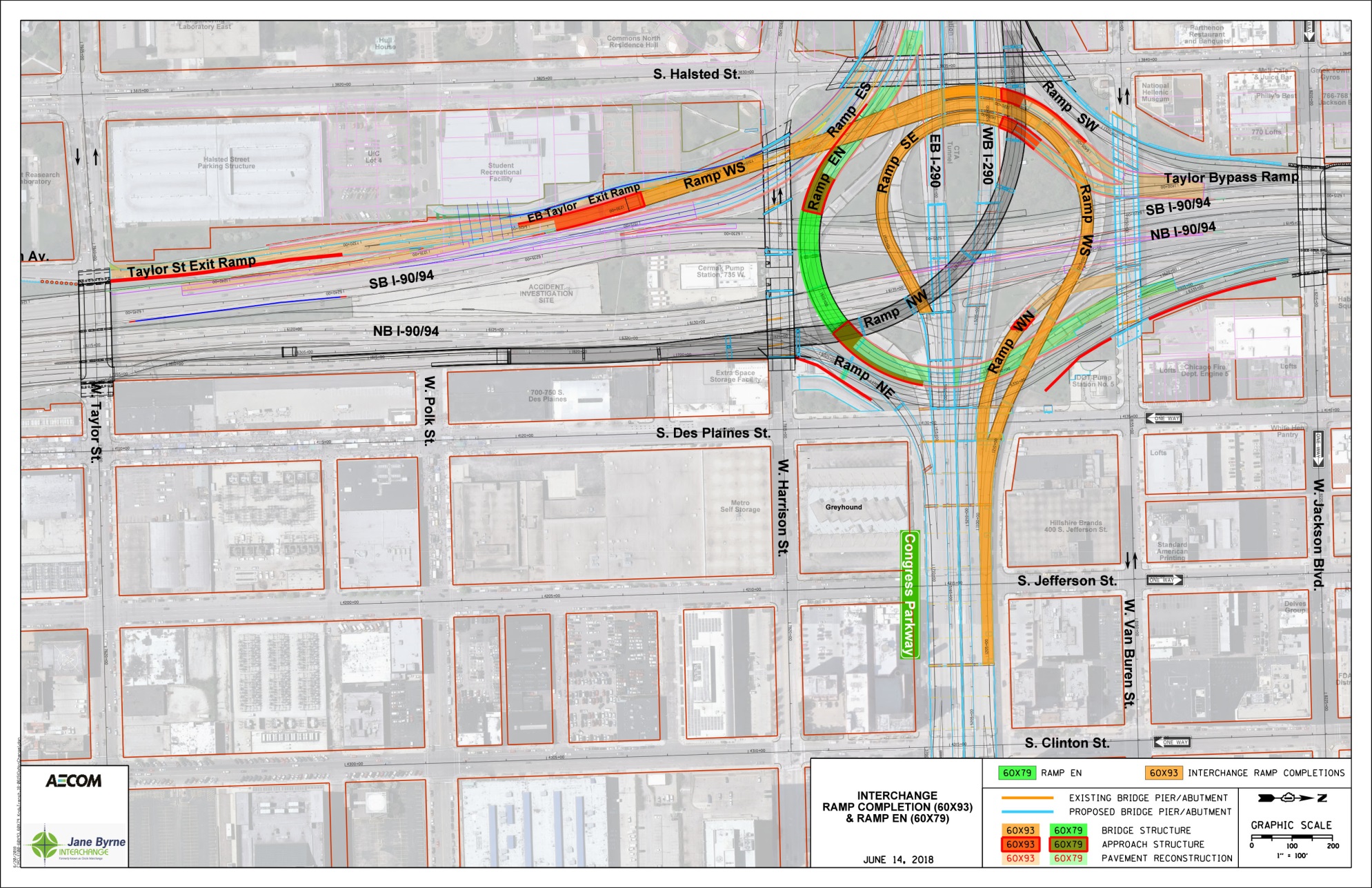 SN 016-2311 (Ex. Retaining Wall #12) 
Concrete Cantilever Wall with Moment Slab
Along EB Taylor Exit Ramp
Ex. Retaining wall Repair, Partial Removal and Parapet/Moment Slab Construction
Wall – 595’ Length
N
SN 016-1805 (Retaining Wall #16) 
MSE Wall – 579.5’; 7,432 SF; 5,618 CY of Lightweight Fill
SN 016-1715 – Ramp WS Bridge Over I-90/94/290
Steel Superstructure – 1925.8’ Long, 17 Spans
16 Piers + 1 Abutment 
East End at Pier C2 – SN 016-0461
41 Drilled Shafts
Combination Straddle Bent and Hammerhead Piers
SN 016-1803 (Retaining Wall #14)
Tied to South Abutment of Ramp WS 
22 Drilled Soldier Piles – 185’ Length
1,603 CY of Expanded Polystyrene Fill
MSE Wall – 255.5’;  2,394 SY; 1,447 CY of Lightweight Fill
Project Overview60X93 - Misc. Interchange Ramps at Various Locations
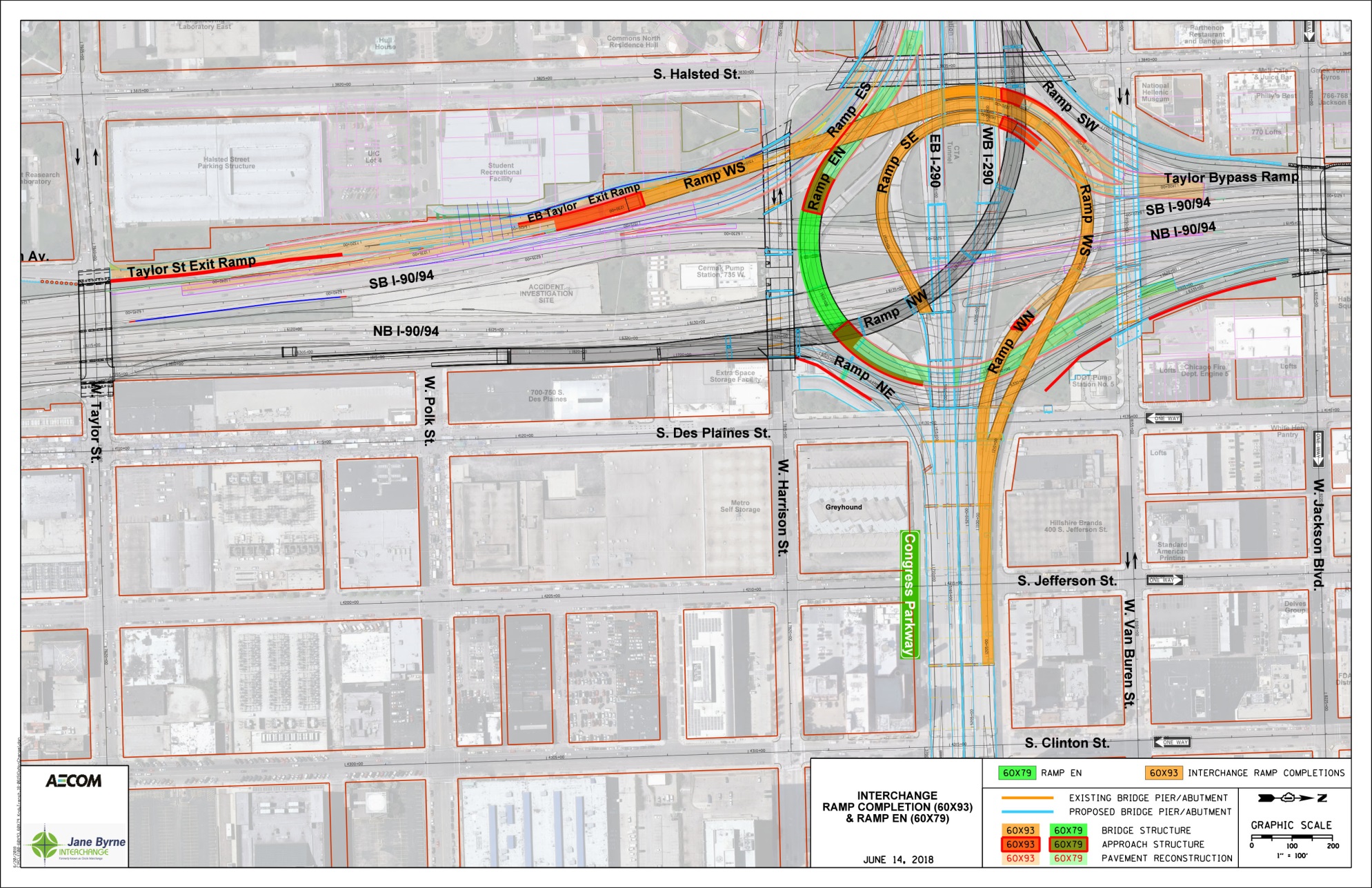 N
SN 016-1706 – Ramp WN Bridge Over I-90/94, C-D Road, and Ramp EN
Steel Superstructure – 222’ Long, 3 Spans
2 Piers + 1 Abutment 
East End at Pier C1 – SN 016-0461
5 Drilled Shafts
SN 016-0461 – WB I-290 Viaduct Over 
Des Plaines St to Canal St
New Steel Superstructure – 239’ Long, 3 Spans
Modify/Reconstruct 3 piers (C1, C2, C4)
1 Drilled Shaft 
Repairs of Existing Substructure
Remove and Replace 20,151 SF of Deck
SN 016-1833 (Retaining Wall #46) 
Wrapped around North Abutment of Ramp WN Bridge
MSE Wall – 579.5’; 347 SF; 176 CY of Lightweight Fill
Project Overview60X93 - Misc. Interchange Ramps at Various Locations
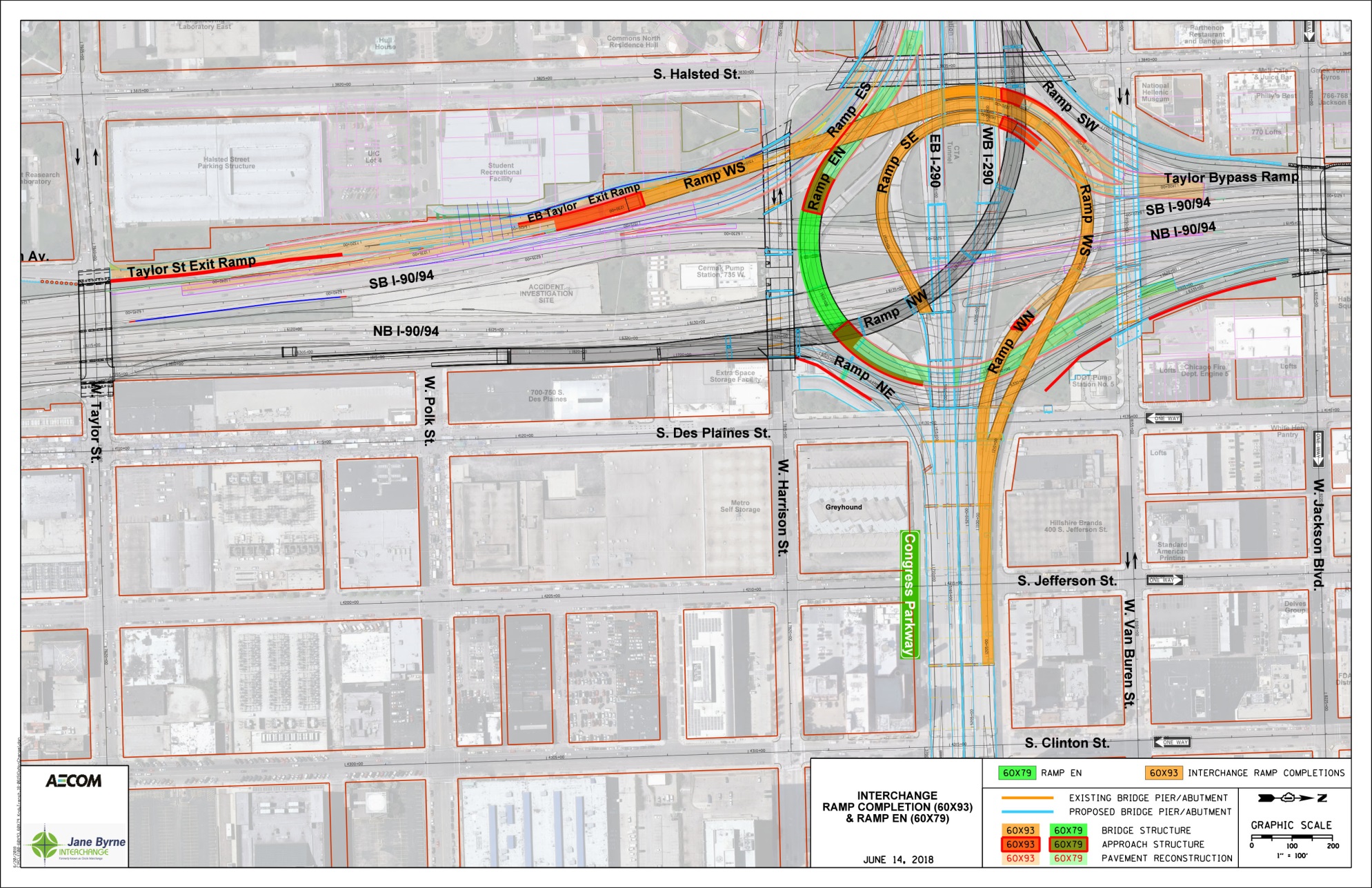 N
SN 016-1714 – Ramp SE Bridge Over I-90/94/290
Steel Superstructure – 740.8’ Long, 8 Spans
7 Piers + 1 Abutment 
20 Drilled Shafts
SN 016-1835 (Retaining Wall #48)
Tied to North Abutment of Ramp SE bridge 
MSE – 199.2’; 2,260 SF; 8,790 CY of Lightweight Fill
Aggregate Column Ground Improvement
Connection at Pier #2 of EB I-290 over I-90/94
(Contract 60X75)
Project Overview60X93 - Misc. Interchange Ramps at Various Locations
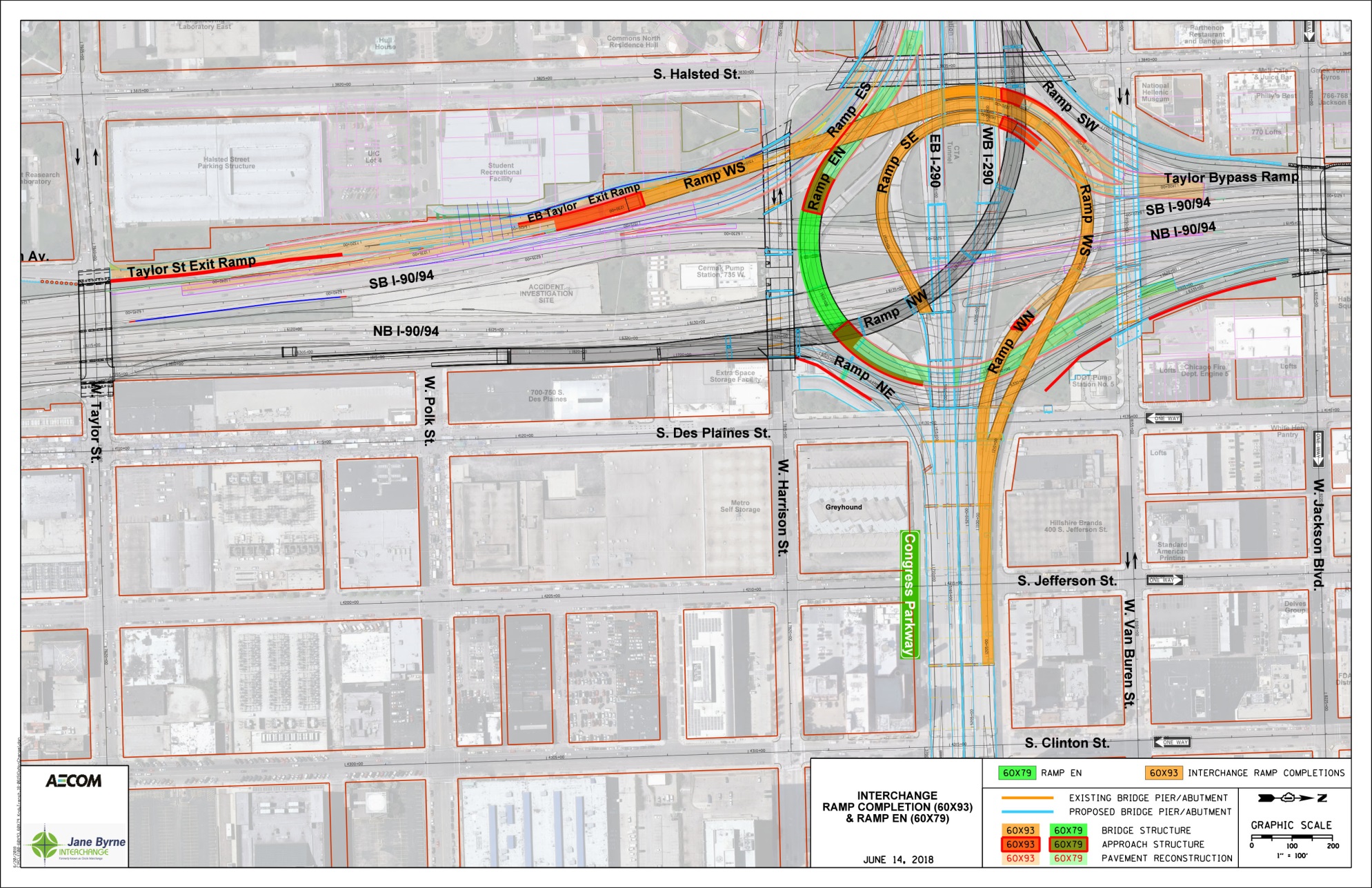 N
Shared Pier 11 of Ramp WS
SN 016-1718 – SB Taylor Street Exit Ramp Bridge
2 Piers + 1 Abutment
8 drilled shafts (Pier 11 not included)
Steel Superstructure – 152’ Long, 2 Spans
SN 016-1834 (Retaining Wall #47)
Tied to North Abutment of SB Taylor St Exit Ramp Bridge
MSE – 358.8’; 3,810 SF; 2,678 CY of Lightweight Fill
Aggregate Column Ground Improvement
Contracts 60X79 & 60X9360X79 - I-290 EB Ramp to I-90/94 (NB)–Bridge
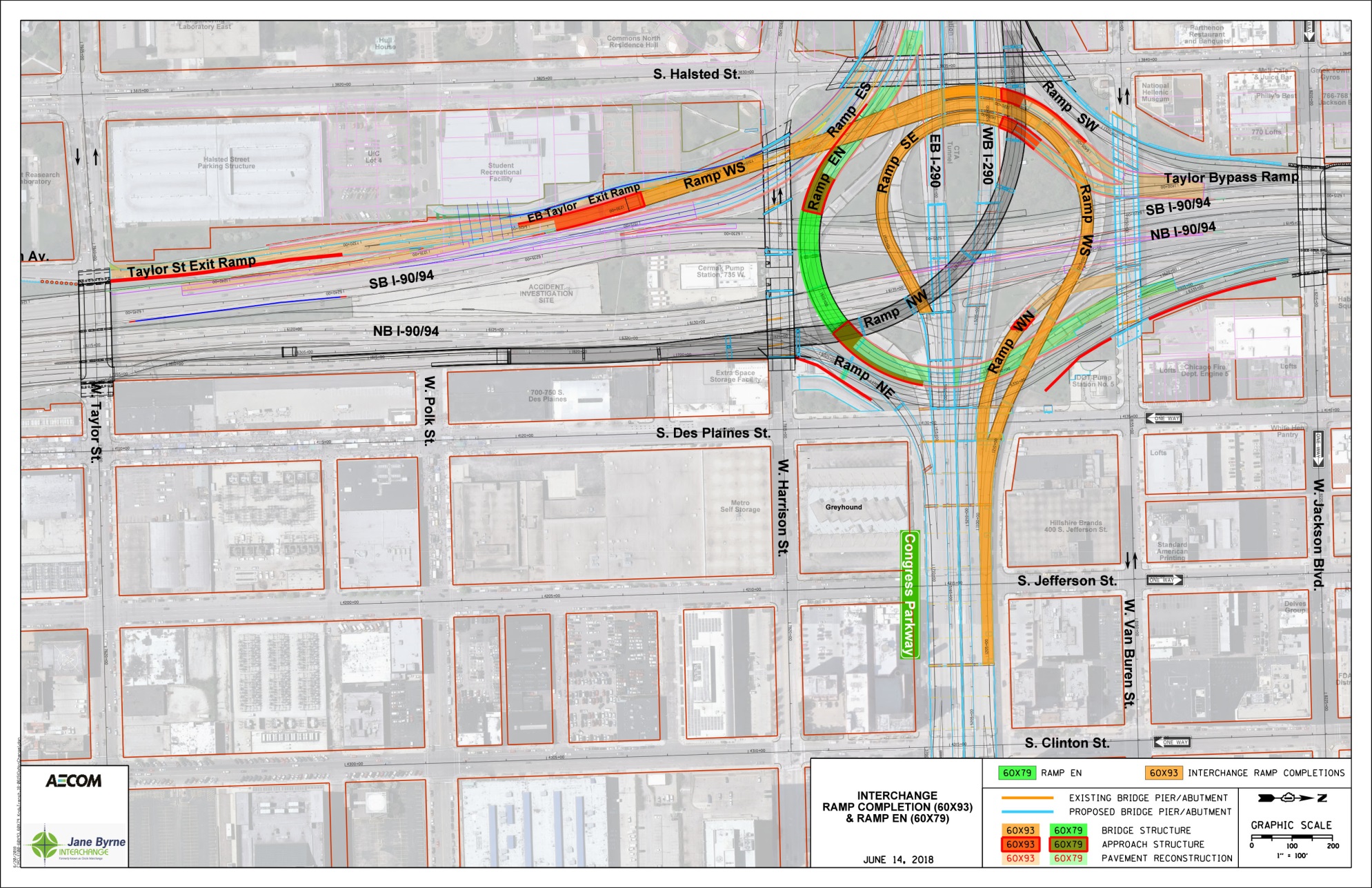 N
SN 016-1712 – Ramp EN Bridge Over  I-90/94
Steel Superstructure – 313.8’ Long, 3 Spans
4 Drilled Shafts at West Abutment
16 Micro-Piles at Pier #1
4 Drilled Shafts at Pier #2
16 Piles at East Abutment
Construction of the majority of the substructure while existing bridge is operational
SN 016-1710 – Ramp NE Bridge Pier #1 Modification
Addition of one new drilled shaft and column
Extension of existing straddle bent cap
Removal of existing column and partial drilled shaft after completion of cap
Construction within close proximity to Retaining Wall 22A (SN 016-1813) during/after wall construction
Contracts 60X79 & 60X9360X79 - I-290 EB Ramp to I-90/94 (NB)–Retaining Walls
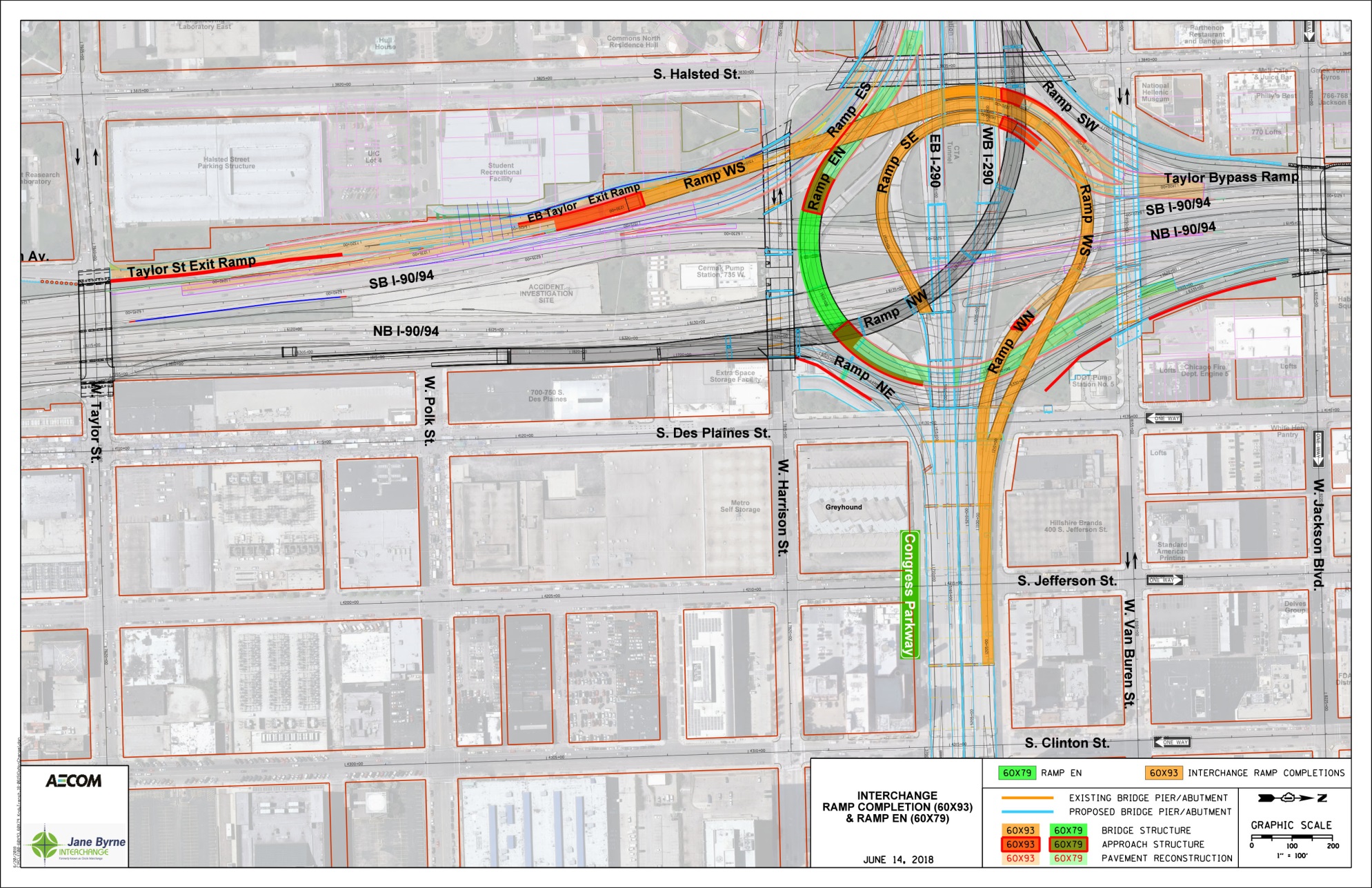 SN 016-1807 (Retaining Wall #18)
Wrapped Around the West Abutment of Ramp EN Bridge
MSE – 451.8’; 4,597 SF; 3,217 CY of Lightweight Fill
N
SN 016-1811 (Retaining Wall #20)
Wrapped Around the East Abutment of Ramp EN Bridge
MSE – 374.7’; 4,694 SF; 3,282 CY of Lightweight Fill
SN 016-1813 (Retaining Wall #22A)
Along Future NB C-D Road (I-90/94) north of Harrison Street Bridge
MSE – 220’; 3,290 SF; 5,200 CY of Lightweight Fill
SN 016-1814 (Retaining Wall #23)
North of Van Buren Street Bridge
Wall – 332’-9”
33 Drilled Soldier Piles in Soil (After Filling Abandoned CTA Water Tunnel)
SN 016-1839 (Retaining Wall #22B)
South of Van Buren St Bridge
Wall – 212’-10”; 3,530 SF; 1,454 CY of LWF
22 Drilled Soldier Piles in Soil After Main Drain Improvements
Contracts 60X79 & 60X9360X79 - I-290 EB Ramp to I-90/94 (NB)–Major Drainage
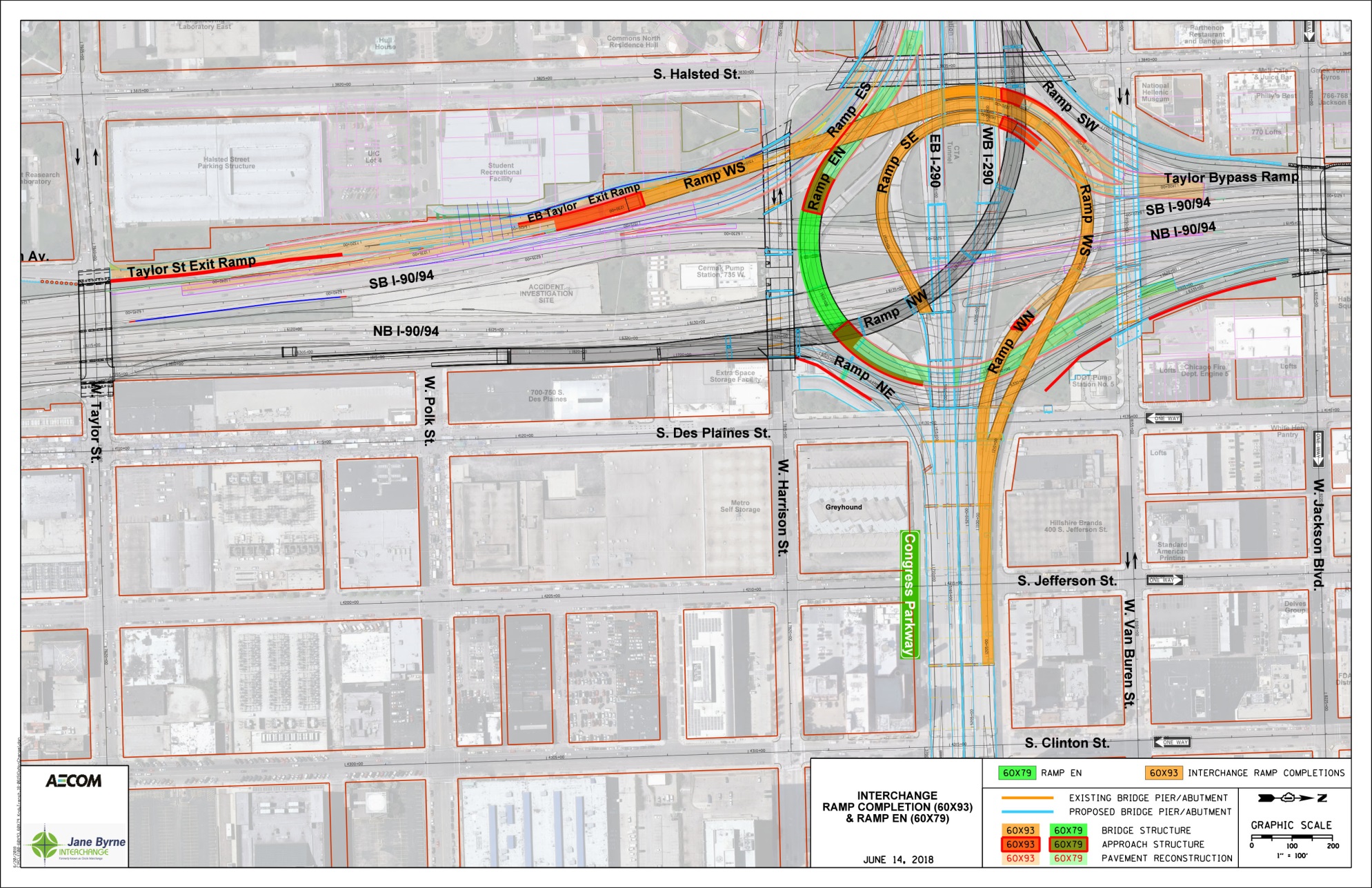 West Main Drain along SB I-90/94:
335’ Jacked in Place Sewer – 60” Dia.
70’ Open Trench Sewer – 78”Dia.
N
Under NB and SB I-90/94:
165’ Jacked in Place Sewer - 78” Dia.
Junction Chamber No. 2
Built to Provide Access to Existing 4.5’ x 5’ Arch Elliptical Main Drain +/- 25’ Deep to Invert
Under Proposed Ramp EN and WN:
158’ Open Trench Sewer - 78” Dia.
East Main Drain along NB I-90/94:
126’ Jacked in Place Sewer - 48” Dia.
361’ Open Trench Sewer - 48” Dia.
Junction Chamber No. 1
13.5’ x 13.5’ Structure Connecting  Proposed 78” and 48” Sewers to Existing 7.2’ x 8’ Arch Elliptical Main Drain +/- 24’ Deep to Invert 
Also Modification to Existing Structure
Built During Ret. Wall No. 22B Excavation
Assumed Adjacent Projects at Start of Construction (Tentatively Feb 2019)
Retaining Wall and Water Main Near UIC (62A74) 
Van Buren Street Bridge Reconstruction (60X99)
WB I-290 Reconstruction (60X77) 
EB I-290 Bridges (60X75)
Monroe Street Bridge Reconstruction (60X95)
EB I-290 Pavement and Retaining Walls (60X76)
Refer to Contractor Cooperation Special Provisions
Contract 60X79 and 60X93Anticipated Project Schedule
General Schedule & Estimated Dates 
	(Subject to Contractor’s Schedule)
Letting Date – November 9, 2018
Anticipated Start of Construction: Late February/Early March 2019
WINTER WORK IS ALLOWED (With Winter Protection – No Separate Payment)
Various Interim Dates for Ramp Closures/Openings (Refer to Special Provisions)
Various Ramp Closure Durations (Refer to Special Provisions)
Contract 60X79 – Incentive/Disincentive Special Provision for Closure of Ramp EN
60X93 – Completion Date of December 18, 2020 with 10 Working Days
60X79 – Completion Date of December 18, 2020 with 40 Working Days
Suggested Construction StagingStage 1 (60X93 & 60X79) – Existing Ramp EN Open to Traffic
Construct Ramp WS
Piers 6,7 & 8 (April & May 2019)
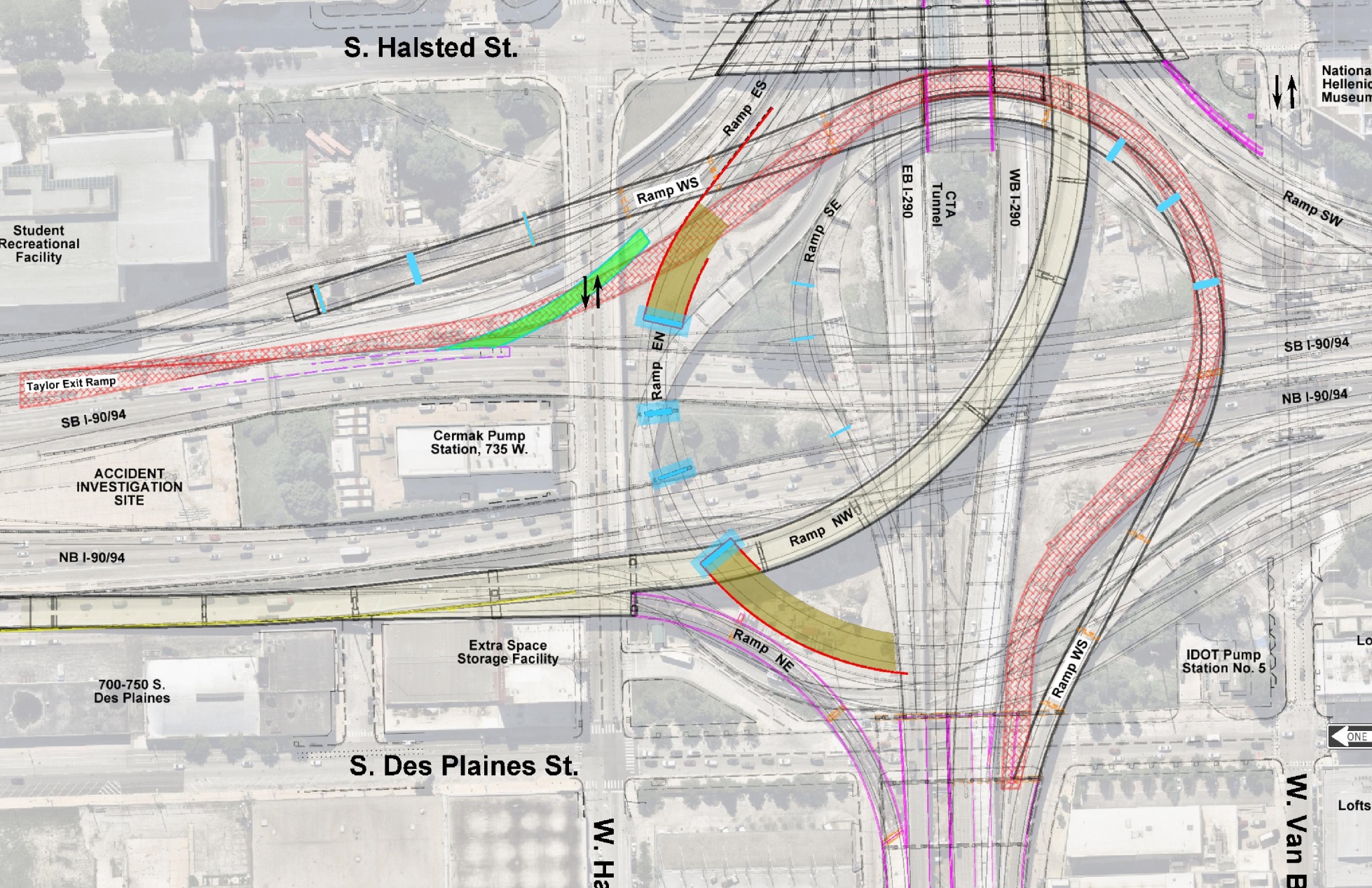 Construct WS Pier 13,
Footing and Pier Stem
N
Construct Ramp WS, South Abut,
Piers 15 & 16 (Feb & March 2019)
Construct EN West Abutment,
RW18 & Approach Pavements
Construct SE Piers 5,6&7
(March to May 2019)
Construct Temp Pavement
for Ramp ES
Construct EN Pier 2 & Micropiles for Pier 1
Construct Junction
Chamber No. 2
Construct EN East Abutment,
RW20, RW22B & Approach Pavements
Legend
60X93
WB I-290
EB I-290
60X79
[Speaker Notes: Contract 60X93			
Ramp WS (SN 016-1715)
Begin Piers 6, 7, 8, 15, and 16
Begin and Complete Pier 13
Begin South Abutment
Ramp SE (SN 016-1714)
Begin Piers 5, 6, and 7
Contract 60X79
Ramp EN (SN 016-1712)
Begin Pier 1 and 2
Complete Pier 2
Begin East and West Abutments
Complete East Abutment
Begin Retaining Walls 18, 20, 22B, and 23
Complete Retaining Wall 20]
Suggested Construction StagingStage 2 (60X93)/Stage 1 (60X79) Cont. – Existing Ramp EN Open to Traffic
N
Taylor Bypass
North Abutment  & RW 47
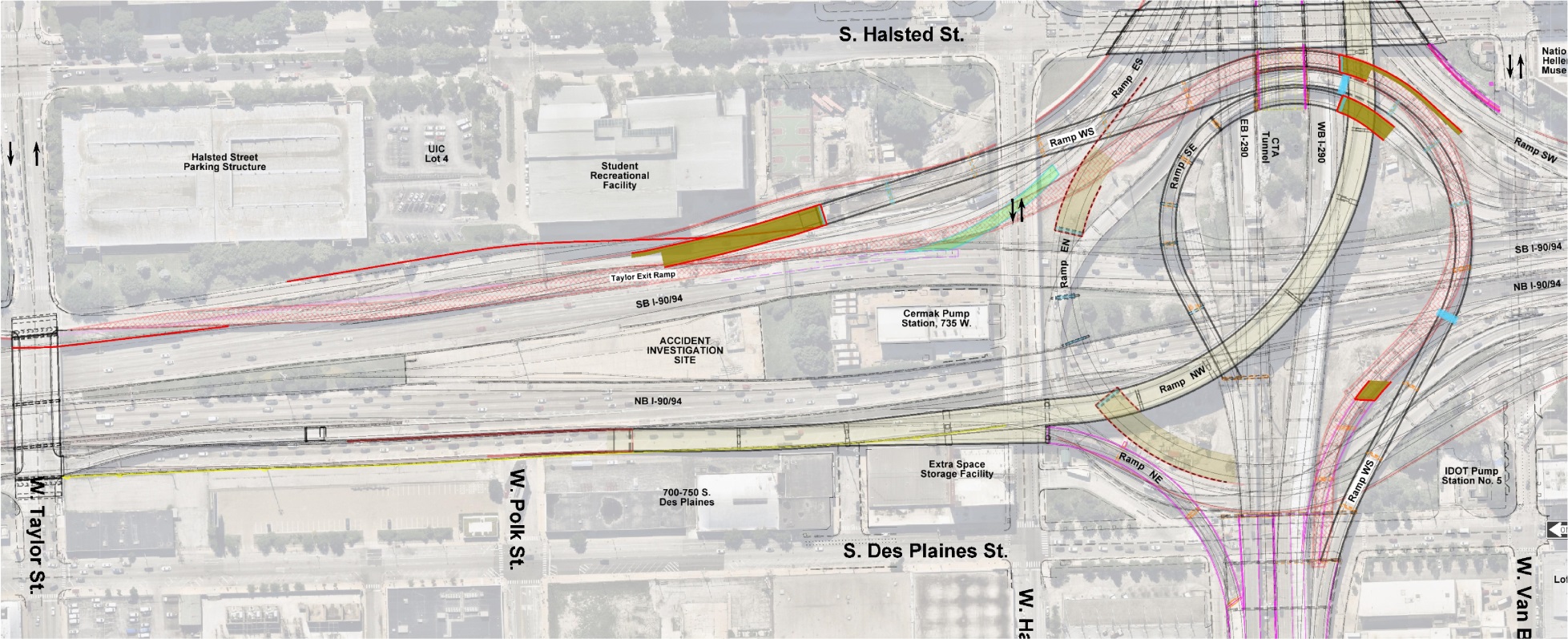 Construct Ramp WS
RW14 & Approach Pavements
Construct Ramp WS
RW16
Construct WS Pier 9
Construct Ramp SE
North Abutment  &
RW 48
Modify Existing RW12
Construct WS Pier 4
Construct Ramp WN
North Abutment  &
RW 46
WB I-290
EB I-290
Legend
60X93
60X79
[Speaker Notes: Contract 60X93
Ramp WS (SN 016-1715)
Continue Piers 6, 7, 8, 15, and 16
Continue South Abutment
Begin and Complete Pier 4
Begin Pier 9
Begin Retaining Wall #14
Ramp SE (SN 016-1714)
Continue Piers 5, 6, and 7
Begin North Abutment and Retaining Wall #48 *
Contract 60X93 – Continued
EB I-90/94 Taylor Street Exit Ramp          (SN 016-1718)
Begin North Abutment and Retaining Wall #47 *
Begin Retaining Wall #12 and #16
Ramp WN (SN 016-1706)
Begin North Abutment and Retaining Wall #46 *
Begin and Complete Main Drain Sewer Improvements
Contract 60X79 – Stage 1 Continued 
Begin Drainage Work]
Suggested Construction StagingStage 3 (60X93)/Stage 1 (60X79) Cont. – Existing Ramp EN Open to Traffic
Construct:
Taylor Bypass Pier 1,
Ramp WS Pier 10 &
Ramp SE Pier 1
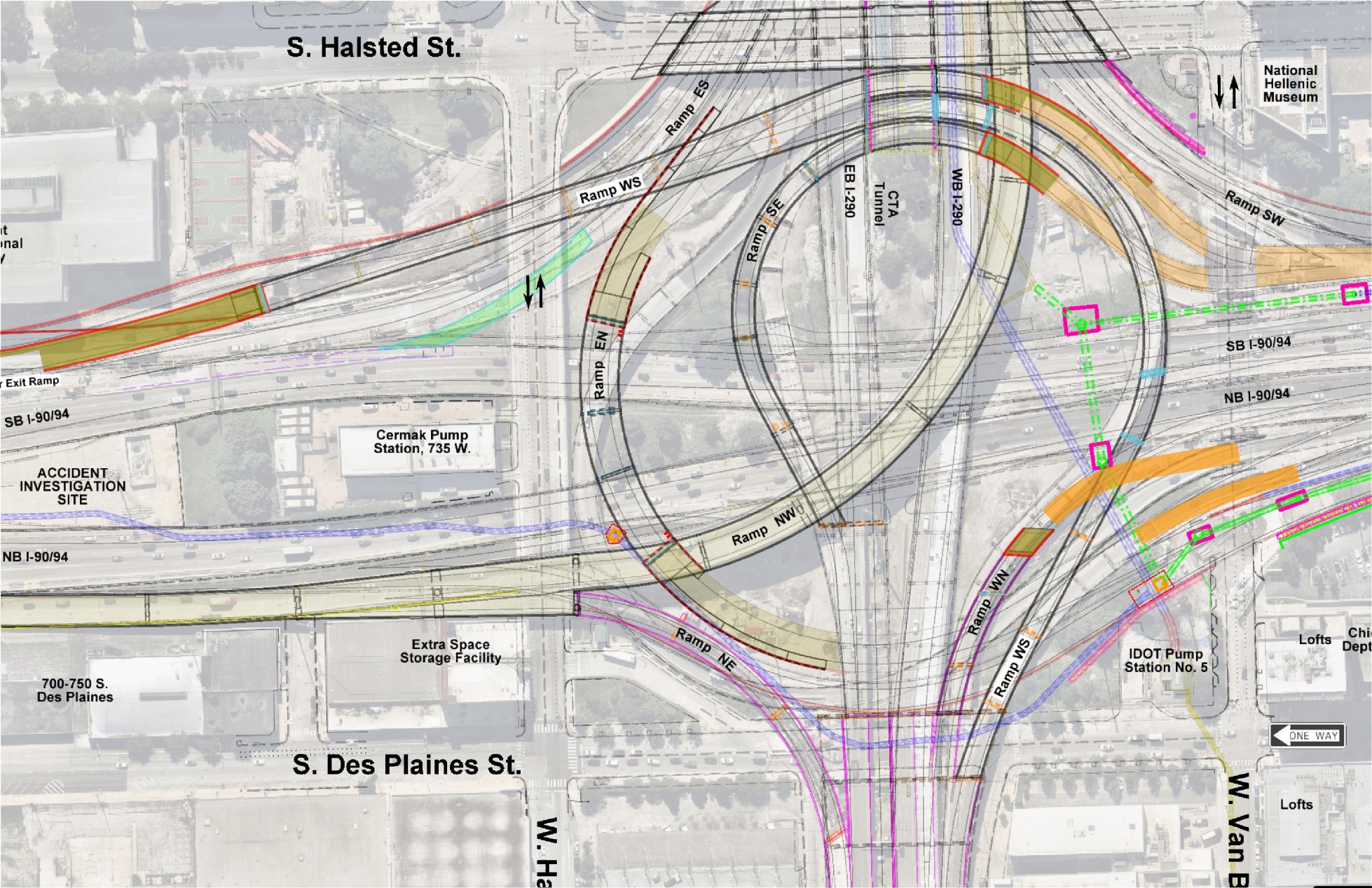 Construct:
Ramp WS Pier 11 & Ramp SE Pier 2
N
Construct:
Ramp SE Pier 3
Roadway Pavement
South Approach to
Taylor Bypass &
Ramp SE
Construct:
Ramp WS Pier 5
Construct:
Ramp WN Pier 2
Junction Chamber 1
Jacking Pits 1, 2 & 3
Main Drain Across Kennedy
Construct RW23
Jacking Pits 4 & 5
Temp Pavement at North End
Legend
60X93
WB I-290
EB I-290
60X79
[Speaker Notes: Contract 60X93
Ramp WS (SN 016-1715)
Continue Piers 6, 7, 8, 9, 15 and 16
Continue South Abutment
Continue Retaining Wall #14
Begin Piers 5, 10 and 11
Ramp SE (SN 016-1714)
Continue Piers 5, 6, and 7
Continue North Abutment and Retaining Wall #48 *
Begin Piers 1, 2, 3
Contract 60X93 – Continued
EB I-90/94 Taylor Street Exit Ramp          (SN 016-1718) (Taylor Bypass)
Continue North Abutment and Retaining Wall #47 *
Continue Retaining Wall #12 and #16
Begin Pier 1
Ramp WN (SN 016-1706)
Continue North Abutment and Retaining Wall #46 *
Begin Pier 2
Contract 60X79 – Stage 1 Continued]
Suggested Construction StagingStage 4 (60X93)/Stage 1 (60X79) CompleteExisting Ramp EN Open to Traffic and Existing Ramp WN Closed to Traffic
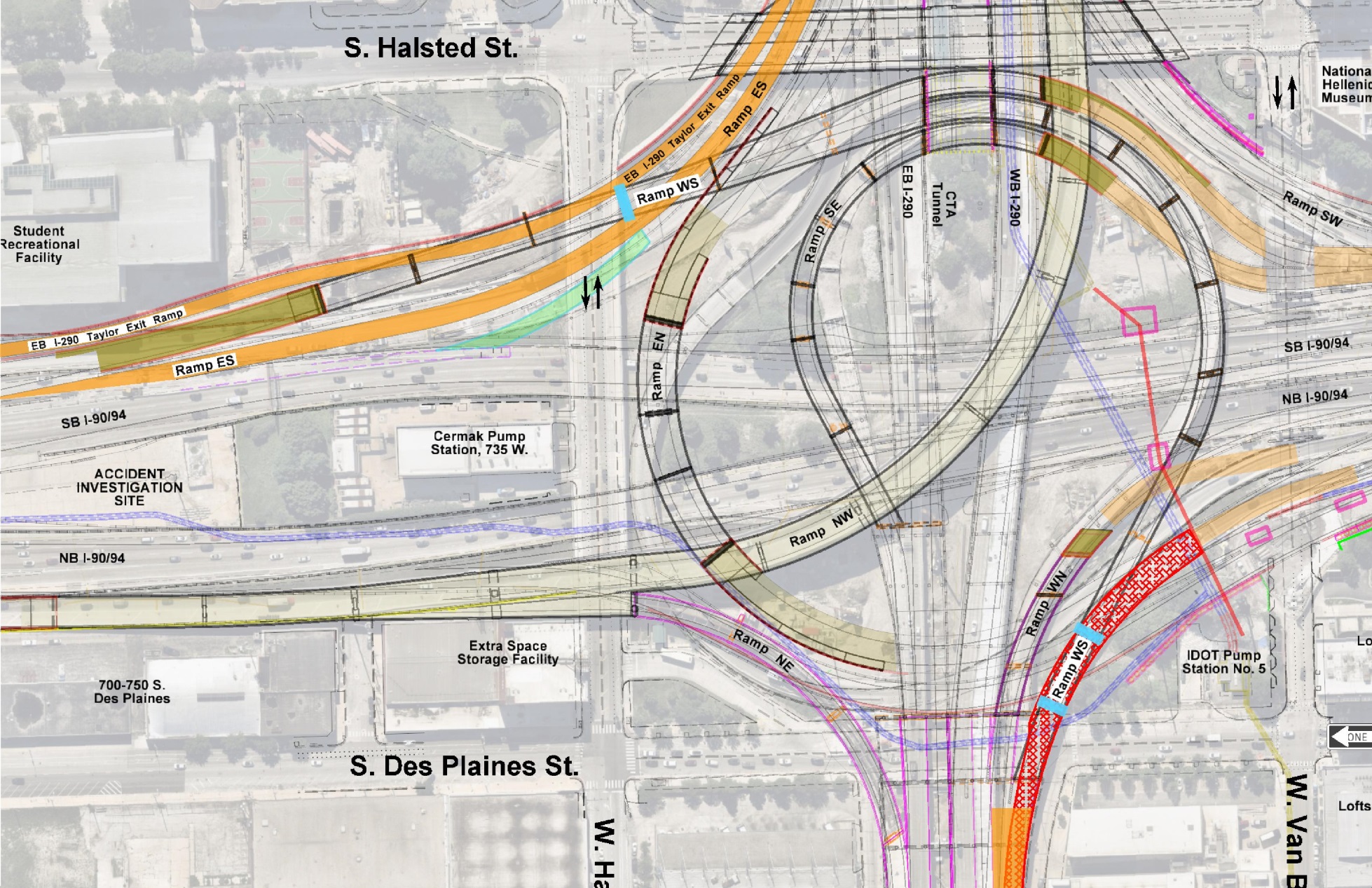 N
Roadway Pavement
Ramp ES &
EB I-290 Taylor Exit
Construct:
Ramp WS
Pier 14 Footing
Construct:
Ramp WS
Piers 1 & 2
Remove Existing
Ramp WN
Legend
Congress Viaduct
Deck Removal Units I & II
Beam Removal Unit I
60X93
60X79
[Speaker Notes: Contract 60X93
Ramp WS (SN 016-1715)
Complete Pier 5
Continue Piers 6, 7, 8, 9, 10, 11, 15 and 16
Continue South Abutment
Continue Retaining Wall #14
Begin Piers 1, 2, and 14
Ramp SE (SN 016-1714)
Continue Piers 1, 2, 3, 5, 6, and 7
Continue North Abutment and Retaining Wall #48 *
Contract 60X93 - Continued
EB I-90/94 Taylor Street Exit Ramp             (SN 016-1718)
Continue North Abutment and Retaining Wall #47 *
Complete Retaining Wall #12 and #16
Continue Pier 1
Ramp WN (SN 016-1706)
Continue North Abutment and Retaining Wall #46 *
Continue Pier 2
Contract 60X79 – End Stage 1]
Suggested Construction StagingStage 5 (60X93) and Stage 2 (60X79)Existing Ramp EN & WN Closed to Traffic
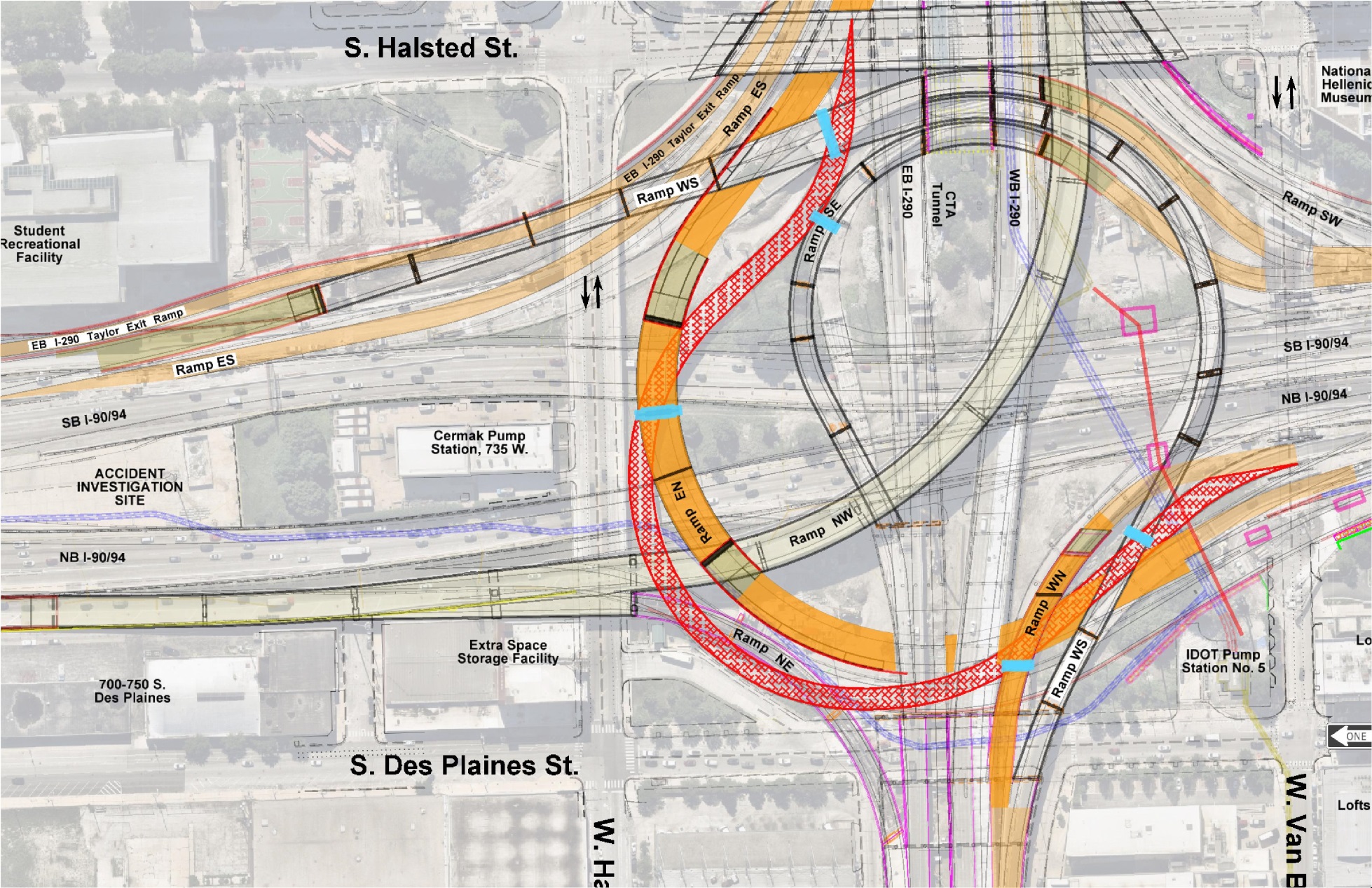 N
Ramp WS Pier 12
Complete RW 18 &
Approach Pavement
Ramp SE Pier 4
Construct Temp Pavement
Tie-in for WN & EN
Complete Pier 1
Erect Girders & Pour Deck
Install Storm Sewer
Below Ramps WN & EN
Remove Ex Ramp EN Pavement, Bridge Piers & Deck
Ramp WS Pier 3
Complete EN Approach Pavement
Complete RW 23
Complete  Ramp WN
Erect Girders & Pour Deck
Legend
60X93
Ramp WN Pier 1
Congress Viaduct
Girders & Deck
60X79
WB I-290
EB I-290
[Speaker Notes: Contract 60X93
Close Ramp EN as per 60X79 Detour Plan
Ramp WS (SN 016-1715)
Complete Pier 10 and 11, Retaining Wall #14, and South Abutment
Continue Piers 1, 2, 6, 7, 8, 9,14, 15 and 16
Begin Pier 3 and 12
Ramp SE (SN 016-1714)
Complete Pier 1 and 2
Continue Piers 3, 5, 6, and 7
Continue North Abutment and Retaining Wall #48 *
Begin Pier 4
EB I-90/94 Taylor Street Exit Ramp            (SN 016-1718)
Continue North Abutment and Retaining Wall #47 *
Complete Pier 1
Ramp WN (SN 016-1706)
Complete North Abutment and Retaining Wall #46 *
Complete Pier 2
Begin and Complete Pier 1
Complete within 25 calendar days after existing Ramp EN closure
Begin and Complete Superstructure
Contract 60X79 – Stage 2
Ramp EN (SN 016-1712)
Close Existing Ramp EN as per Detour Plan
Complete Pier 1
Complete West Abutment
Complete Retaining Walls 18 and 23
Continue Retaining Wall 22B
Install storm sewer across Ramp EN and Ramp WN]
Suggested Construction StagingStage 6 (60X93) and Stage 3 (60X79)Existing Ramp EN & WN Closed to Traffic
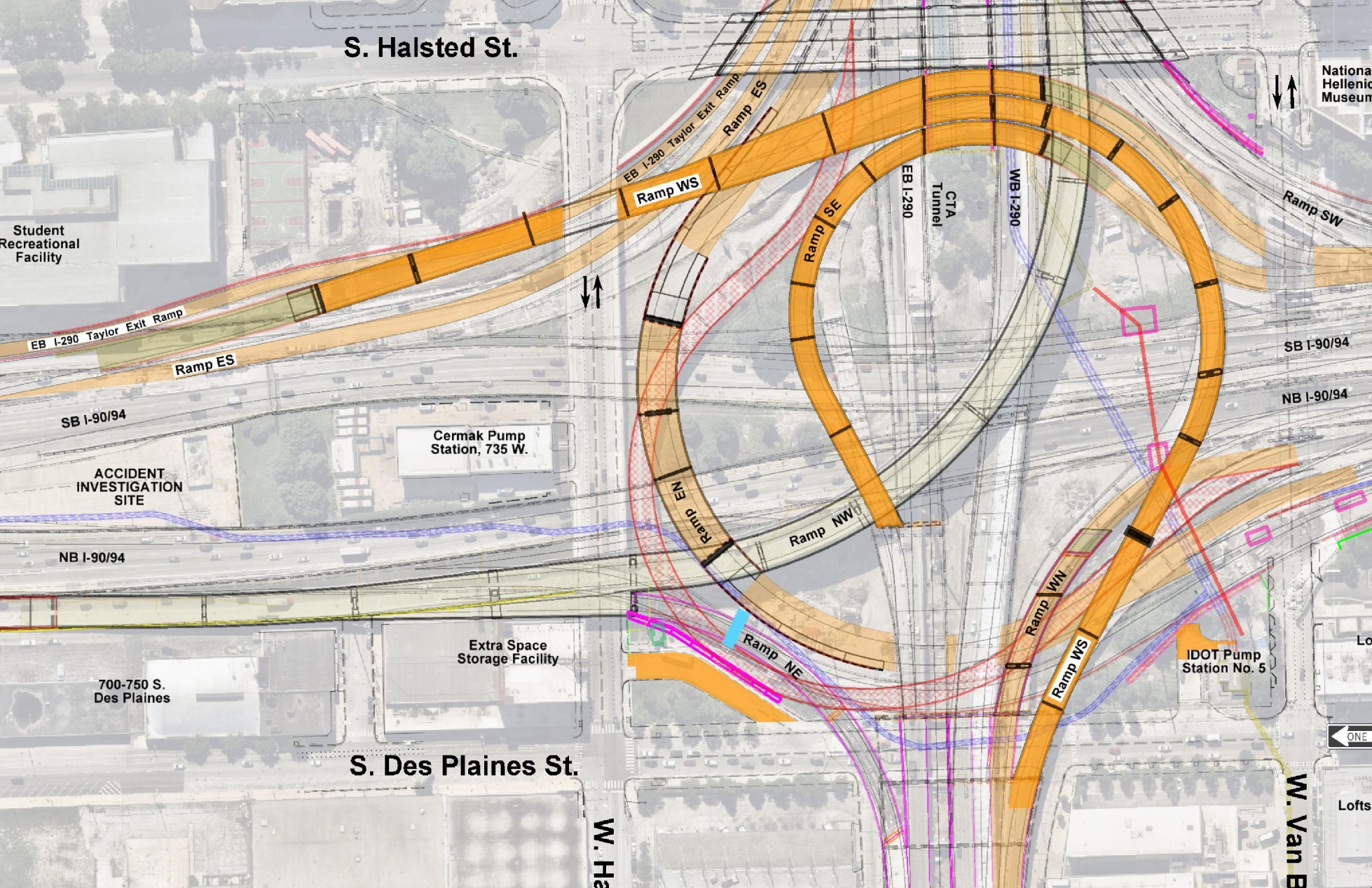 N
Erect Girders & Deck for Ramp WS. SE &
Taylor Bypass
Remove Remaining
Portions of Ex Ramp EN
Construct Pump
Station 5 Pavement
Complete RW22A & RW22B
Construct Ramp NE Pier 1 Extension & CTA Bus Turnaround
Legend
60X93
WB I-290
EB I-290
60X79
[Speaker Notes: Contract 60X93
Ramp WS (SN 016-1715)
Complete Piers 1, 2, 3, 6, 7, 8, 9, 12, 14, 15 and 16
Begin and Complete superstructure
Ramp SE (SN 016-1714)
Complete Piers 3, 4, 5, 6, and 7
Complete North Abutment and Retaining Wall #48 *
Begin and Complete superstructure
EB I-90/94 Taylor Street Exit Ramp (SN 016-1718)
Complete North Abutment and Retaining Wall #47 *
Begin and Complete superstructure
Contract 60X79 – Stage 3
Ramp EN (SN 016-1712)
Complete Retaining Wall 22B
Begin and complete Retaining Wall 22A
Begin and complete CTA Building Demo
Begin and complete Ramp NE (SN 016-1839) Pier Extension]
Contract 60X93 & 60X79Ramp Closure Considerations
For Both Contracts - See STAGING AND INTERCHANGE RESTRICTIONS Special Provisions

Contract 60X93
Ramp WS
Existing – Allowable closure after demolition plans are approved.
Proposed - Fully open to traffic on or before December 1, 2020.
Ramp SE (Already Closed and Demolished by Others)
Proposed - Fully open to traffic on or before December 1, 2020.
Ramp WN 
Existing – Closure on or after January 1, 2020; coordination with Contract 60X79.
Proposed – Fully open to traffic 240 calendar days after closure – open with Ramp EN (60X79).
EB I-90/94 Taylor Street Exit Ramp
Existing – Closure on or after July 9, 2019.
Proposed - Fully open to traffic on or before December 1, 2020.
EB I-290 Taylor Street Exit Ramp
Existing - Closed in conjunction with or after EB I-90/94 Taylor Street Exit Ramp.
Proposed – Available by May 1, 2020 to support Contract 60X79 Ramp EN detour.
Contract 60X79 –
Ramp EN
120 consecutive calendar day closure period – See INCENTIVE/DISINCENTIVE PAYMENT PLAN
Contract 60X93 & 60X79Work Area Considerations
For Both Contracts - See AVAILABLE WORK AREAS AND SEQUENCING REQUIREMENTS

Contract 60X93 – 
Substructure Construction Restricted Until Others Have Completed All or Portions of Work
13 Piers , 2 abutments and 2 retaining walls
One pier is required to be partially completed early to allow Contract 60X79 retaining wall work to proceed
Two piers need to be started and completed in a specific timeframe

Contract 60X79 –
Retaining Wall No. 23 Must Be Built During 240 Day Ramp WN Closure (60X93)
Contract 60X79 and 60X93CTA Coordination
60X79
CTA FLAGGING AND COORDINATION Special Provision
Closure of CTA Bus Turnaround Facility on or after July 1, 2020 for building demolition, excavation and pavement/lighting reconstruction

60X93
CTA FLAGGING AND COORDINATION Special Provision
Entry into CTA Operating Area – Access from WB I-290 (Contract 60X77)
Installation, Maintenance and Removal of CTA PROTECTIVE SHIELD
Pier Construction Immediately Adjacent to Existing CTA Retaining Walls
CTA Requests Staging Flaggers/Inspectors Near Walls and Inside Tunnels During Major Adjacent Work
Contract 60X79 & 60X93Major Special Provision Considerations
CONSTRUCTION VIBRATION MONITORING and MONITORING ADJACENT STRUCTURES 
Monitoring Program of Various Sensitive Nearby Buildings, Structures, Tunnels and Other Locations
TEMPORARY SOIL RETENTION SYSTEM
Temporary Soil Retention  System Must Be Installed Without the Use of Impact-Type Pile Drivers
KEEPING THE EXPRESSWAY OPEN TO TRAFFIC
Requirements for Mainline/Ramp Lane Closures 
FOUNDATION DRILLING PROCEDURES
Identifies Specific Requirements Adjacent to CTA Retaining Wall (60X93) and at Abandoned Tunnel Locations (60X79)
PERMITS
Identifies the requirements for approval by the City of Chicago Office of Underground Coordination (OUC)
Noise & Dust Control Compliance
Contract 60X79 & 60X93Utilities Coordination
See STATUS OF UTILITIES Special Provisions for Details

Contract 60X79 Highlights

IDOT Pump Station #5 
AT&T - Telephone pole within the limits of temporary driveway access to Pump Station #5 to be relocated by AT&T and IDOT.

Ramp EN Pier #1
AT&T and ComEd - Combined duct Package located below I-90/94 just north of Harrison Street.  Construction of Ramp EN Pier 1 temporary soil retention system (TSRS) to span over duct package. See duct test hole survey information in bridge plans.

Retaining Wall 22A
AT&T and ComEd - Combined duct package located below I-90/94 just north of Harrison Street.  Retaining Wall 22A TSRS to be designed to span over duct package.
Contract 60X79 & 60X93Utilities Coordination
See STATUS OF UTILITIES Special Provisions for Details

Contract 60X93 Highlights

Ramp WS Piers 10 & 11; Ramp SE Piers 1 & 2; SB Exit to Taylor Pier 1 
CTA – The Contractor shall protect the active railroad facilities from damage during construction.

EB I-290 Exit to Taylor / Ramp ES
ComEd - 24 Duct Package located just north of Harrison Street.  ComEd will relocate cables and remove a portion of the duct package’s top row and wood encasement and install a steel plate directly on top. 
AT&T – 48 Duct Package located just north of Harrison Street.  AT&T will remove wood encasement from the top of the duct package and install a steel plate directly on top for a portion of the length.
AT&T – Extreme care shall be used during installation of the soil retention system to support the construction of Ramp WS Pier 14.  All excavation, including soil retention system shall be coordinated with AT&T.
Contract 60X79 & 60X93Combination Bids
Pursuant to Illinois Administrative Code, Title 44, Section 6.190 – Combination Bids for Construction Contracts

Contract 60X79 and Contact 60X93 can be submitted together as a combination bid. If a combination bid is submitted, an individual item bid must also be submitted for each individual item. Failure to include an individual bid for each of these items and a combination bid amount will cause the combination bid to be declared irregular.
DBE/Diversity Program
DBE Goals:
60X79 – 21.00%
60X93 – 15.00%

DBE Contact:	Gideon E. Charles
Contract Compliance Officer
District 1/EEO/Contract Compliance

IDOT District 1 - Resource Center
Current Location through Nov. 2018
1253 S. Halsted Street
Chicago, IL.  60607
Phone:  (312) 939-1100

New Location in November/December 2018
Multi Modal Resource Center 
2121 W. Taylor Street, 5th Floor
Chicago, IL 60612
Phone: (312) 939-1100
DBE/Diversity Program
Trainees Program – HCCTP Program:
Dawson Technical College
    Willie Shepard
    Phone:  (773) 487-6940

Alex Smith
    South Suburban College
    Phone:  (708) 596-2000, Ext. 3257

Trucking Requirements

Typical DBE Work
Questions
Submit questions using the IDOT Website: 


DOT.ChiefContractOfficial@illinois.gov
Contract 60X79 & 60X93
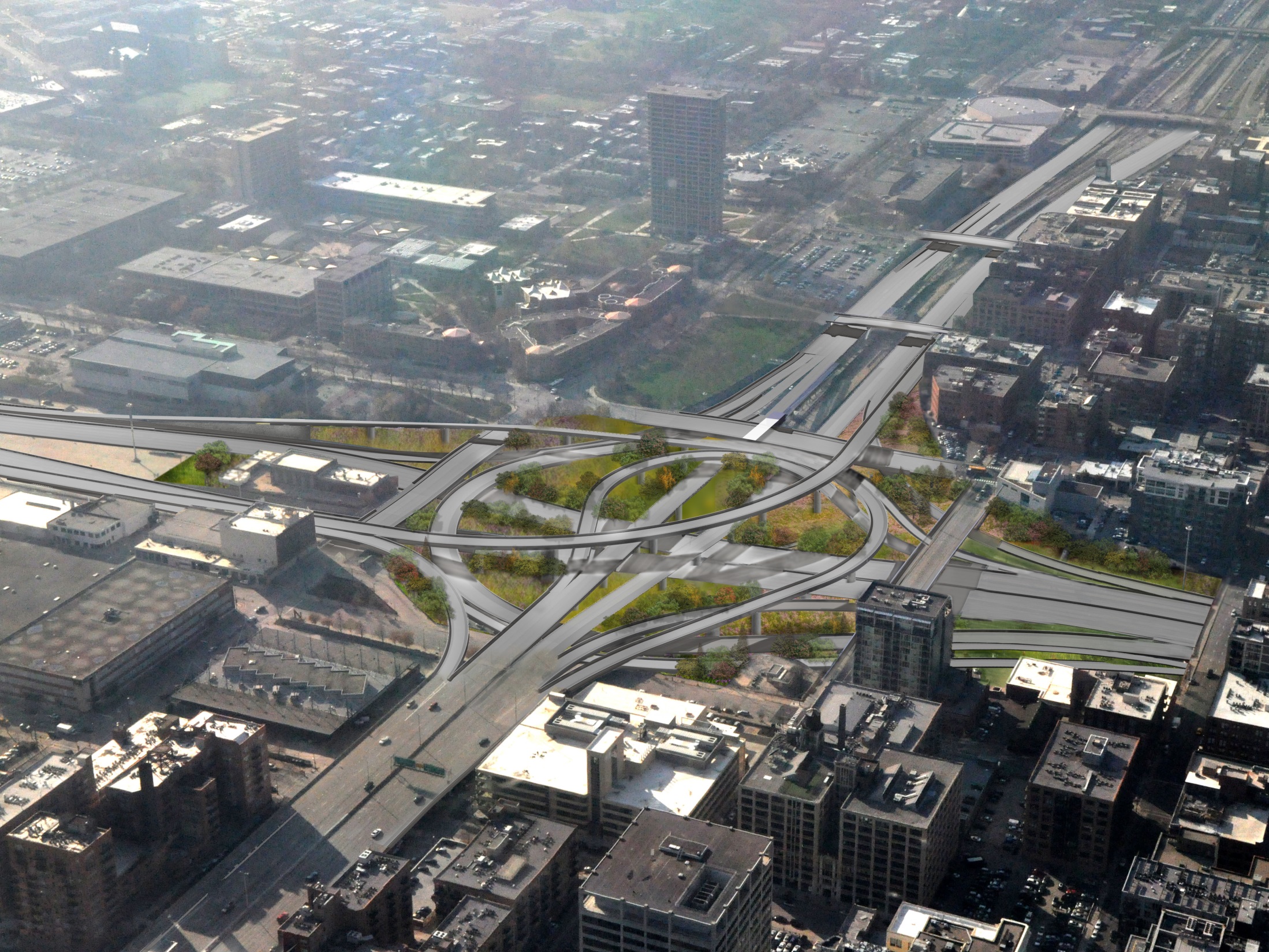 Questions / Comments
Thank You